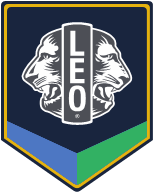 激励会员
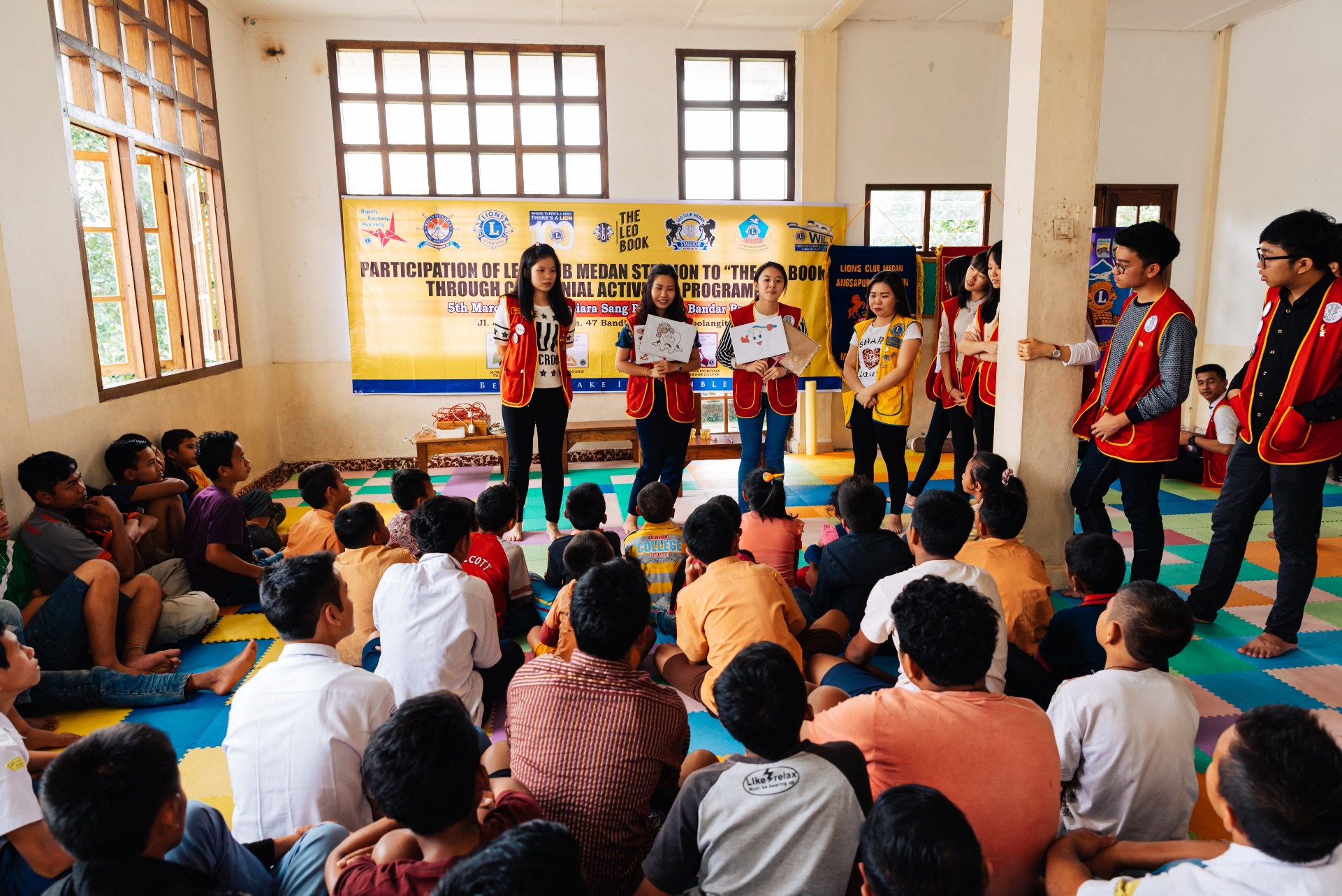 课程目标
了解外在和内在激励之间的差异
找出内在激励的三个组成部分
倡导发展团队成员之间的内在激励
1
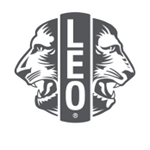 丹尼尔·平克
美国作家
行动、管理、商业领域
《动力：有关激励我们的惊人真相》的作者
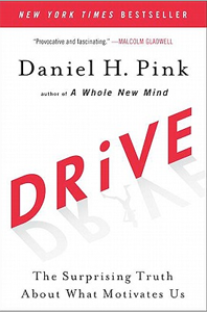 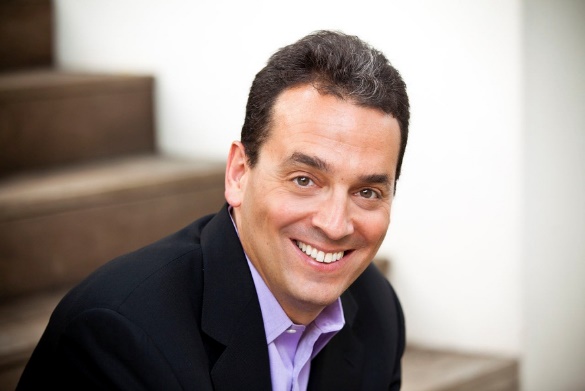 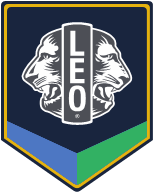 3
外在/外部激励
由于外部的、有形的奖励或结果而采取行动的激励。
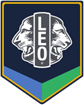 4
内在/内部激励
为内在欲望或自我满足的结果，个人认为会从行动中能获得的激励。
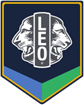 5
外在与内在
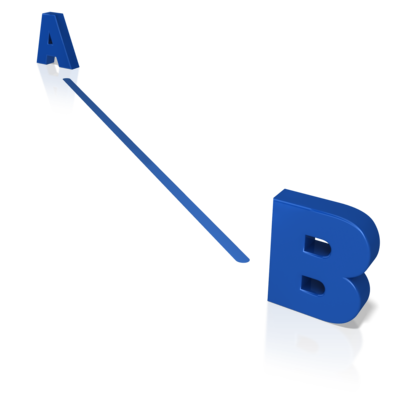 以下情况时，外在激励比较有效： 
达到成就的路径已清楚定义
以下情况时，内在激励比较有效：
达到成就的路径需要批判性思维和解决问题的技能
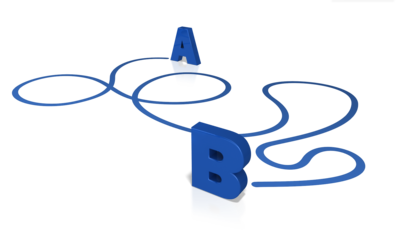 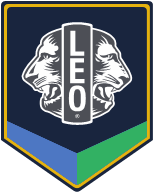 6
[Speaker Notes: 翻页文字]
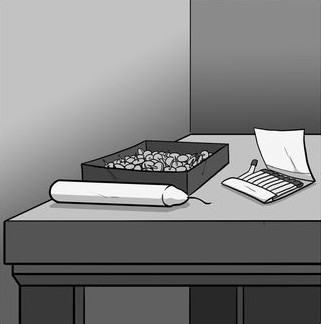 邓克尔的蜡烛问题
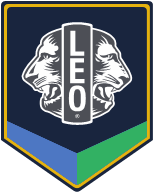 7
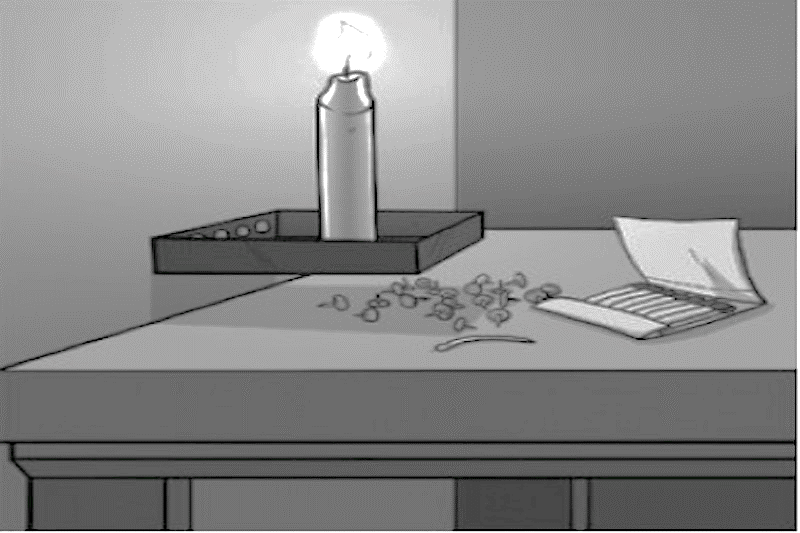 解决方法
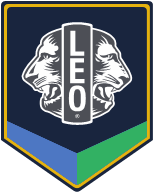 8
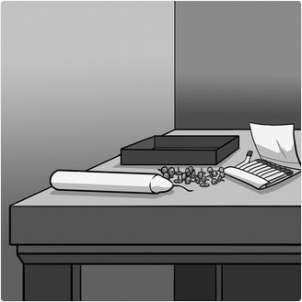 邓克尔的蜡烛问题：第二部分
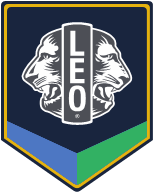 9
内在激励的组成部分
精通
目的
自主
内在激励
10
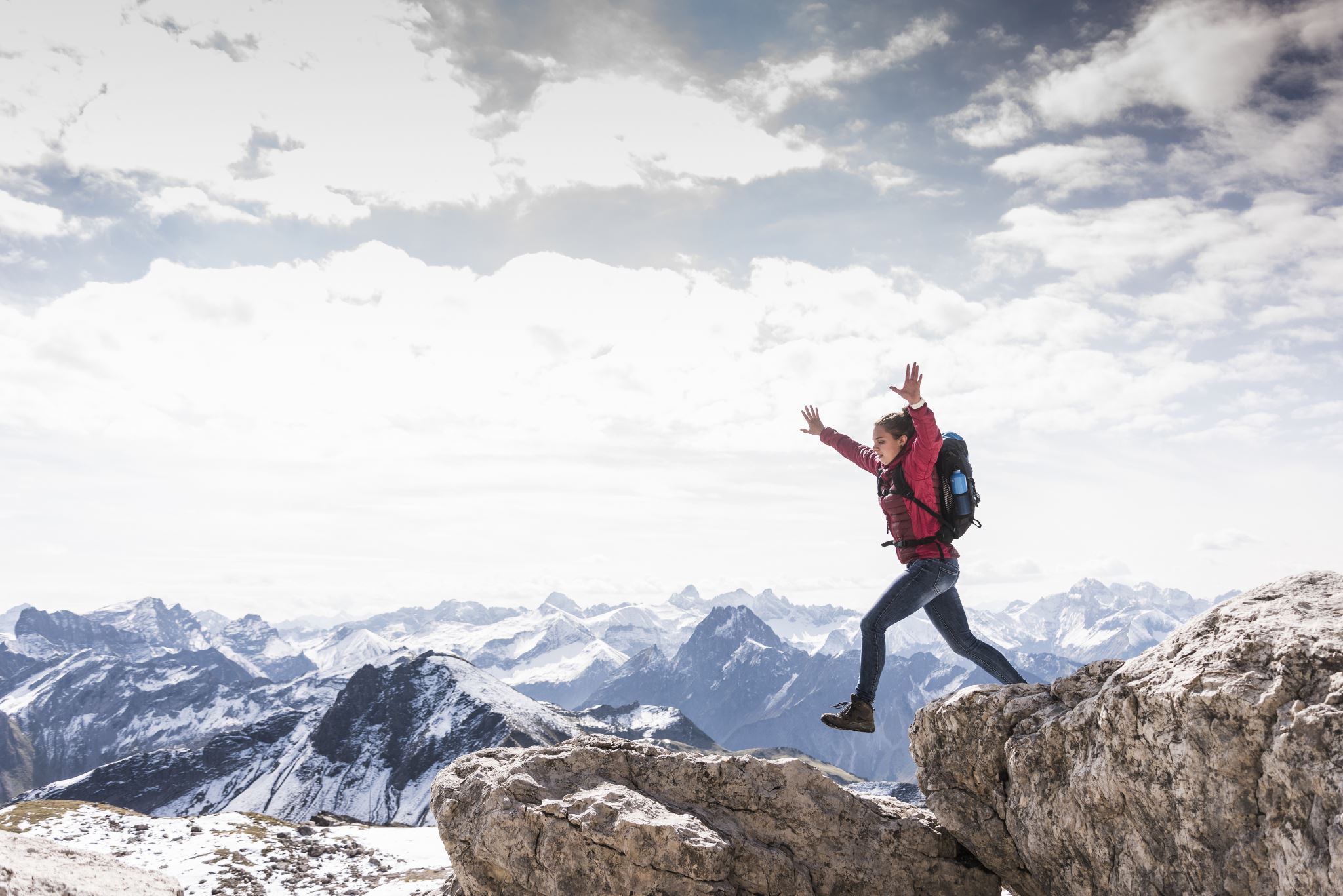 自主：
在一个人的行动和行为中对自我的指导。
11
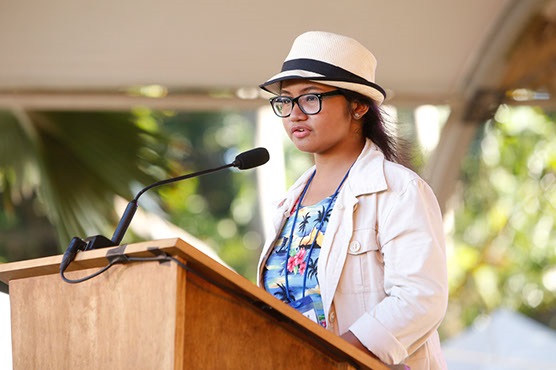 精通：
希望不断提高自己的技能或表现的欲望。
12
目的：
想要贡献和参与于比个人更伟大之事业的欲望。
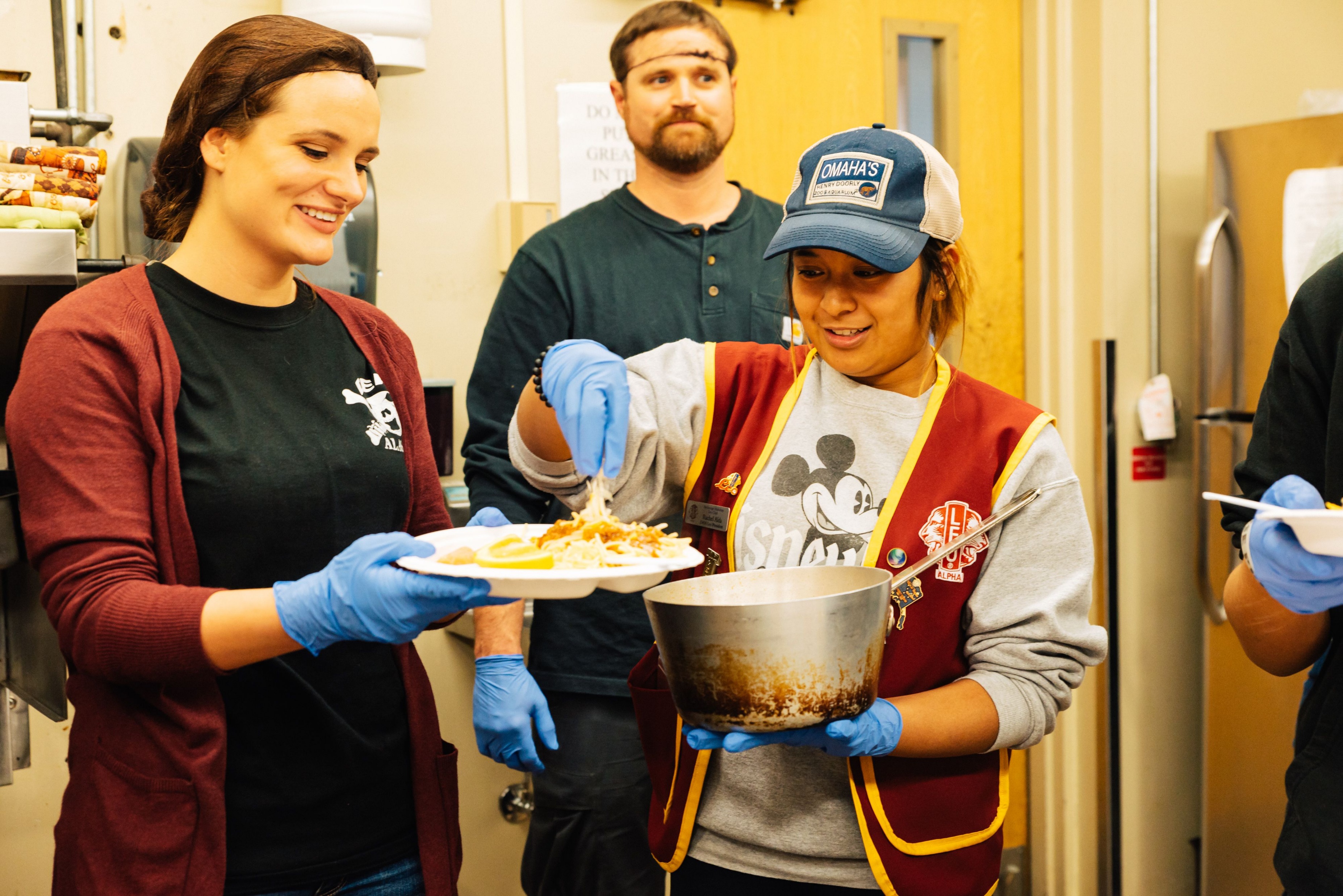 13
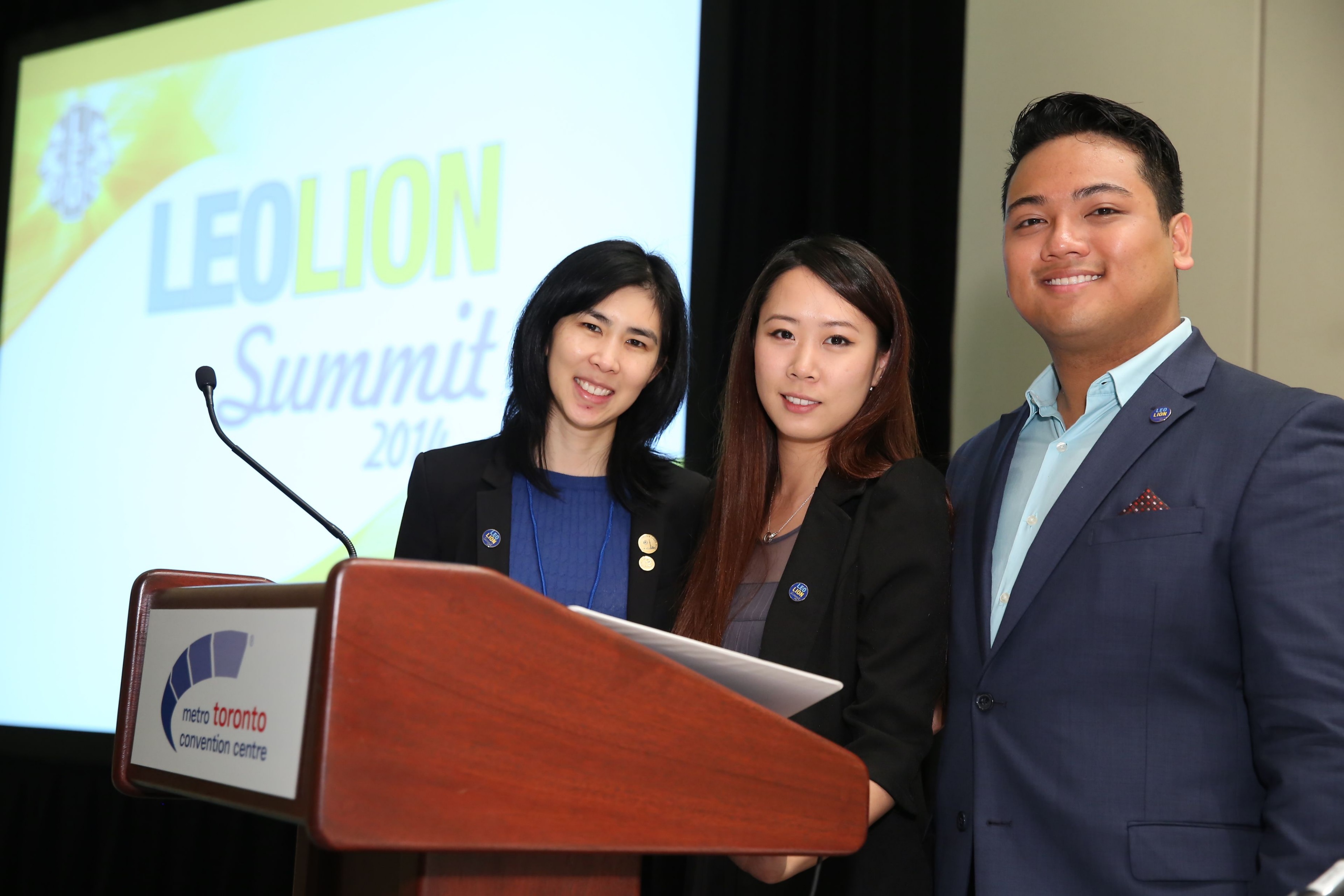 个人目的宣言
个人目的宣言定义了您是谁，以及您想在这个世界上留下的印记。
14
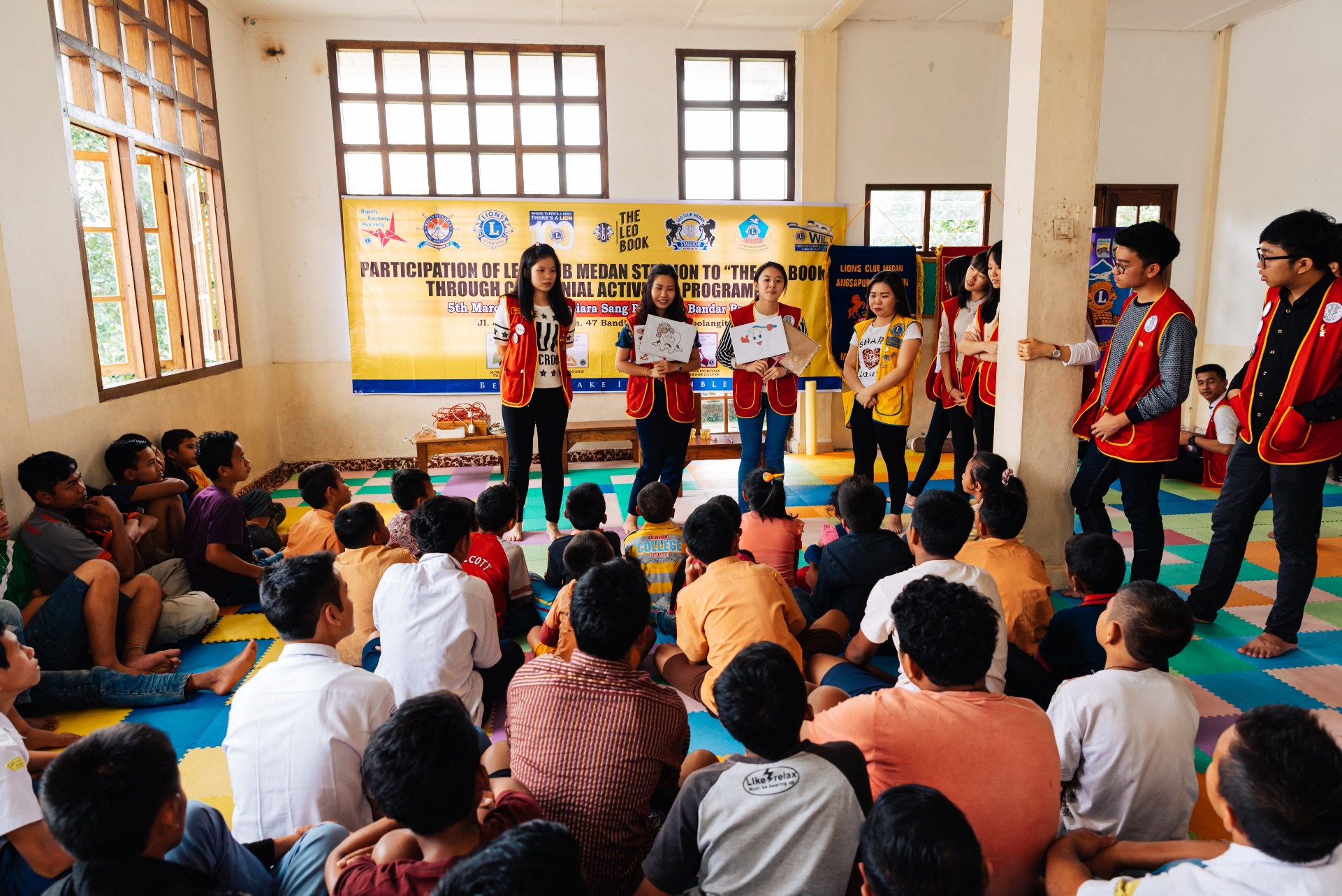 课程目标
了解外在和内在激励之间的差异
找出内在激励的三个组成部分
倡导发展团队成员之间的内在激励
1